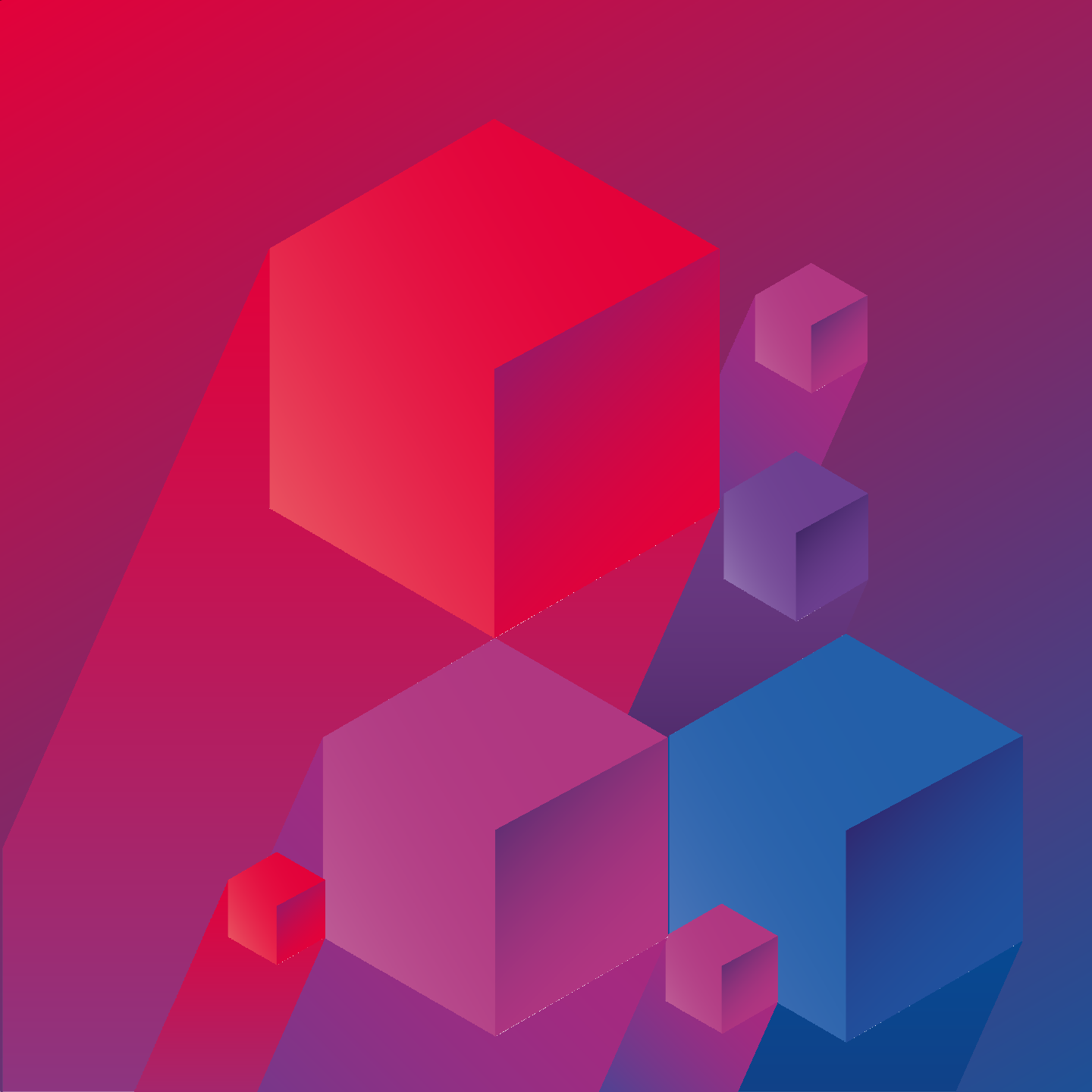 Ледовая обстановка в местах зимнего  отдыха Центрального административного  округа города Москвы
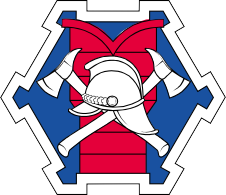 д
д
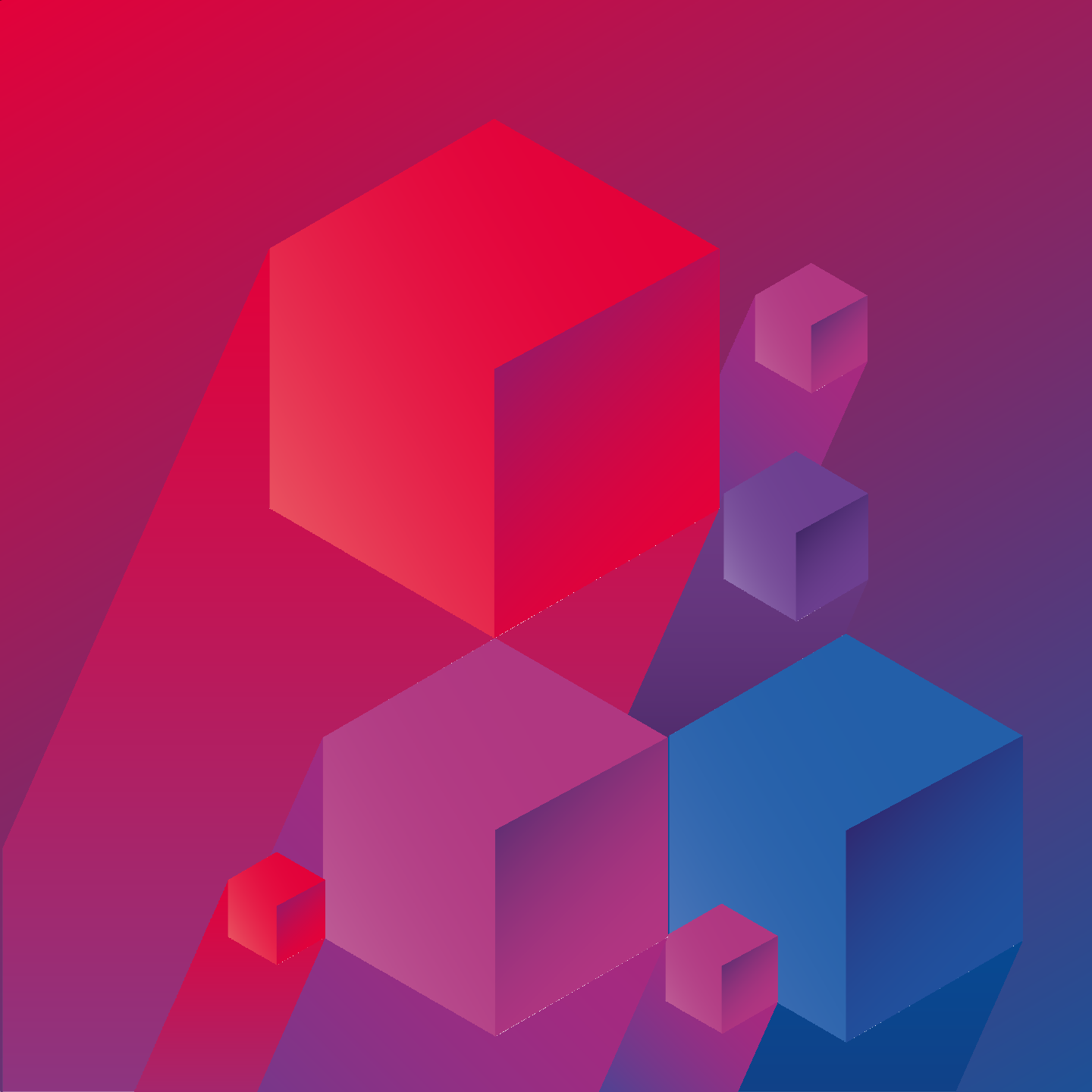 Ледовая обстановка в местах зимнего  отдыха Центрального административного  округа города Москвы
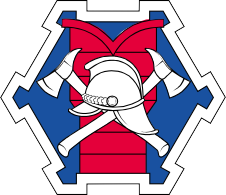